September 2020
Pilot Polarities for Small M-RUs
Date: 2020-09-10
Authors:
Slide 1
Ron Porat (Broadcom)
September 2020
Discussion (1)
Currently in 11ax pilot polarity changes from symbol to symbol using a modulo operation with a value that equals the number of pilots in that RU. 
For a 26-tone RU, 
Pn={ψn mod 2, ψ(n+1) mod 2}, 
ψ0= 1, ψ1= -1
For a 52/106-tone RU, 
Pn={ψn mod 4, ψ(n+1) mod 4, ψ(n+2) mod 4, ψ(n+3) mod 4}, 
ψ0= 1, ψ1= 1, ψ2= 1, ψ3= -1
For a 242-tone RU, 
Pn={ψn mod 8, ψ(n+1) mod 8, ψ(n+2) mod 8, ψ(n+3) mod 8, ψ(n+4) mod 8, ψ(n+5) mod 8, ψ(n+6) mod 8 , ψ(n+7) mod 8}, 
ψ0= 1, ψ1= 1, ψ2= 1, ψ3= -1, ψ4= -1, ψ5= 1, ψ6= 1, ψ7= 1
In RU sizes >242 the number of pilots is a multiple of 8 and the modulo operation is kept at 8. This property is also retained for 11be large M-RU

For implementation simplicity and alignment with 11ax propose  to maintain that property also for 11be small M-RUs 52+26 and 106+26.
Slide 2
Ron Porat (Broadcom)
September 2020
Discussion (2)
Both cases 52+26 and 106+26 contain 6 pilots  highly prefer to use a modulo 6 and not break it to modulo 4 and modulo 2. This helps maintain receiver design from 11ax
Pn = {Ψ(n) mod 6, Ψ(n+1) mod 6, Ψ(n+2) mod 6, Ψ(n+3) mod 6, Ψ(n+4) mod 6, Ψ(n+5) mod 6}

For the initial polarity propose to use the first 6 entries [1 1 1 -1 -1 1]. These are also used in 11n 40MHz 6 pilots design.
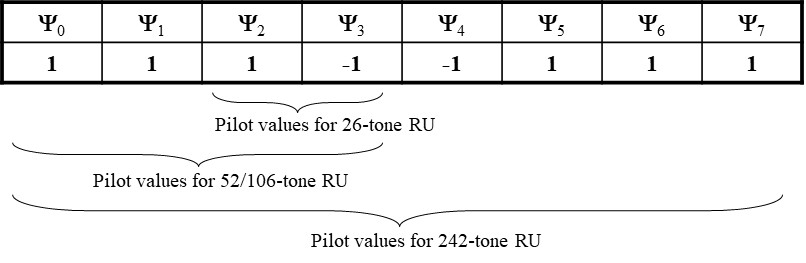 Slide 3
Ron Porat (Broadcom)
September 2020
SP #1
For small multi-RUs 106+26 and 52+26, do you agree to use a modulo 6 for the pilot polarity rotation?



Y:
N:
A:
Pn= {Ψ(n) mod 6, Ψ(n+1) mod 6, Ψ(n+2) mod 6, Ψ(n+3) mod 6, Ψ(n+4) mod 6, Ψ(n+5) mod 6}
Slide 4
Ron Porat (Broadcom)
September 2020
SP #2
Do you agree to use below 6 initial pilot values for 52+26 and 106+26 multi-RU?
ψ0= 1, ψ1= 1, ψ2= 1, ψ3= -1, ψ4= -1, ψ5= 1



Y: 
N:
A:
Slide 5
Ron Porat (Broadcom)